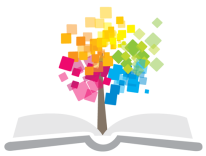 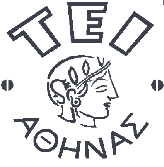 Ανοικτά Ακαδημαϊκά Μαθήματα στο ΤΕΙ Αθήνας
Δίκτυα Υπολογιστών ΙΙ (Ε)
Πρωτόκολλο SNMP

Ιφιγένεια Φουντά

Τμήμα Μηχανικών Πληροφορικής Τ.Ε.
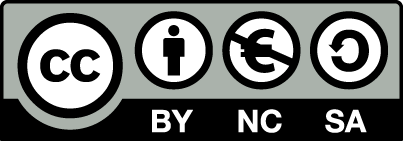 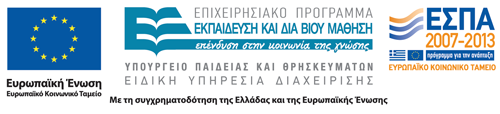 0
Εισαγωγή
Στην παρουσίαση που ακολουθεί, παρουσιάζονται οι βασικές οντότητες που εμπλέκονται στη Διαχείριση Δικτύων, με έμφαση στην αξιοποίηση του πρωτοκόλλου SNMP και της Βάσης Πληροφοριών Διαχείρισης (ΜΙΒ), για τη διαχείριση των δρομολογητών.
Στην παρουσίαση γίνεται επίσης σύντομη αναφορά και στα Συστήματα Διαχείρισης Δικτύου (NMS), βασικά συστατικά των οποίων αποτελούν το πρωτόκολλο  SNMP και η  MIB.
1
Περιεχόμενα
Διαχείριση Δικτύου
2.    Συστήματα διαχείρισης δικτύου
3.     Πρωτόκολλο SNMP
4.     Βάση Πληροφοριών  Διαχείρισης - ΜΙΒ
5.     Διαχείριση δρομολογητή με SNMP
6.     Εργαστηριακή άσκηση telnet - SNMP
2
Διαχείριση Δικτύου  (1/3)
Διαχείριση Δικτύου: σύνολο από λειτουργίες, ενέργειες, διαδικασίες και εργαλεία που χρησιμοποιούνται για την παρακολούθηση και τον έλεγχο της λειτουργίας, απόδοσης, διαθεσιμότητας και ασφάλειας του δικτύου και των δικτυακών υπηρεσιών
Διαχειριστής δικτύου (network manager): άτομο υπεύθυνο για τη συνολική εποπτεία και έλεγχο συστημάτων υλικού και λογισμικού που αποτελούν ένα δίκτυο (διαδίκτυο).
3
Διαχείριση Δικτύου (2/3)
Διαχειρήσιμα στοιχεία δικτύου: μεταγωγείς, δρομολογητές, Μόντεμ DSL, τείχος προστασίας, Σημείο Ασύρματης πρόσβασης, Διακομιστής DHCP, Διακομιστής WEB, Διακομιστής DNS κ.α
Διαχειριστικά εργαλεία: αναλυτές γραμμών, αναλυτές πρωτοκόλλων (wireshark), εργαλεία προσπελασιμότητας & συνδεσιμότητας  (προγραμμα ping), αυτόνομες συσκευές/λογισμικά ειδικού σκοπού για την παρακολούθηση λειτουργίας & απόδοσης στοιχείων του δικτύου (γραμμών, modem, NTU, δικτυακού εξοπλισμού συγκεκριμένου προμηθευτή), εργαλεία ασφάλειας & εκτίμησης αδυναμιών, συστήματα παρακολούθησης & διαχείρισης βλαβών (trouble tickets), πρωτόκολλα διαχείρισης (SNMP), Συστήματα διαχείρισης δικτύου  (NMS – Network Management System).
4
Διαχείριση Δικτύου(3/3)
Συστήματα Διαχείρισης Δικτύου  (NMS – Network Management System)  είναι ολοκληρωμένα συστήματα υλικού & λογισμικού που χρησιμοποιούνται για την παρακολούθηση και τον έλεγχο της λειτουργίας των δικτύων Η/Υ.  Τα γνωστότερα εμπορικά NMS είναι το HP Openview, το Netview IBM, ενώ γνωστό NMS ελεύθερου  λογισμικού είναι το NAGIOS.
Τα συστήματα διαχείρισης Δικτύου λειτουργούν βάσει του μοντέλου πελάτη-εξυπηρετητή. Σε αυτά, ο πελάτης ονομάζεται διαχειριστής (manager) και ο εξυπηρετητής ονομάζεται αντιπρόσωπος (agent).
5
Συστήματα διαχείρισης δικτύου (1/8)
Γενικότερα, ένα σύστημα διαχείρισης αποτελείται από:
τον Διαχειριστή (Manager), 
τα Διαχειριζόμενα στοιχεία δικτύου (Network Elements), 
τους Αντιπροσώπους (Agents), 
τη Βάση Πληροφοριών Διαχείρισης (Management Information Base - MIB), 
τα Πρωτόκολλα Διαχείρισης Δικτύου (Network Management Protocols - NMP)
6
Συστήματα διαχείρισης δικτύου (2/8)
Διαχειριστής -Manager: εφαρμογή που εκτελείται σε ένα υπολογιστικό σύστημα στο δίκτυο, το οποίο χρησιμοποιεί ο διαχειριστής του δικτύου για να στέλνει εντολές διαχείρισης. Οι εντολές διαχείρισης δίνουν τη δυνατότητα της αλλαγής των ρυθμίσεων σε μια δικτυακή συσκευή, χωρίς να απαιτείται η μετακίνηση στο σημείο που βρίσκεται η συσκευή αυτή, ή και της παρακολούθησης της κατάστασης λειτουργίας μέρος ή του συνόλου του δικτύου απομακρυσμένα.
7
Συστήματα διαχείρισης δικτύου (3/8)
Διαχειριζόμενα στοιχεία δικτύου: δικτυακές συσκευές που συναντάμε σε ένα τοπικό δίκτυο όπως μεταγωγείς, δρομολογητές, διακομιστές, modems κλπ, οι οποίες μπορούν να διαμορφωθούν κατάλληλα για απομακρυσμένη διαχείριση.
Αντιπρόσωποι - Agents: προγράμματα λογισμικού, εγκατεστημένα στις διαχειριζόμενες δικτυακές συσκευές, με σκοπό να καταστήσουν δυνατή την επικοινωνία τους με τον manager.
8
Συστήματα διαχείρισης δικτύου (4/8)
Βάση Πληροφοριών Διαχείρισης - Management Information Base – (MIB): Βάση δεδομένων με πληροφορίες για τα διαχειριζόμενα στοιχεία του δικτύου, προσβάσιμη από manager και agents.
Η MIB περιέχει επίσης πληροφορίες που καθορίζουν και την δομή του περιεχομένου της διαχειριζόμενης πληροφορίας. Σχεδιαστικά, η ΜΙΒ απεικονίζεται με μορφή δέντρου ενώ τα περιεχόμενά της παριστάνονται από τα φύλλα του δέντρου.
9
Συστήματα διαχείρισης δικτύου (5/8)
Πρωτόκολλα Διαχείρισης Δικτύου - Network Management Protocols: πρωτόκολλα με την βοήθεια των οποίων γίνεται η διαχείριση των δικτυακών συσκευών καθώς και η επικοινωνία μεταξύ του manager και των agents. 
Το πρωτόκολλο που χρησιμοποιείται ευρύτατα για τη διαχείριση δικτυακών συσκευών σε TCP/IP δίκτυα είναι το SNMP (Simple Network Management Protocol).
10
Συστήματα διαχείρισης δικτύου (6/8)
Η Διαχείριση ακολουθεί το Μοντέλο agent – manager: 
Ο manager στέλνει τις κατάλληλες εντολές διαχείρισης και ελέγχου μέσω του πρωτοκόλλου διαχείρισης δικτύου. 
Οι εντολές αυτές λαμβάνονται από τους agents στους οποίους απευθύνονται.
Οι agents εκτελούν τις εντολές αυτές στα διαχειριζόμενα στοιχεία δικτύου που ελέγχουν.
11
Συστήματα διαχείρισης δικτύου (7/8)
Σε κάθε διαχειρήσιμη συσκευή δικτύου υπάρχει λογισμικό που ενεργεί ως agent. Ο agent παρακολουθεί συνεχώς την κατάσταση των παραμέτρων της συσκευής για να ενημερώνει τον manager όταν του ζητηθεί ή όταν προκληθεί κάποια κατάσταση συναγερμού.
Στον υπολογιστή διαχειριστή, εκτελείται λογισμικό που ενεργεί ως manager.
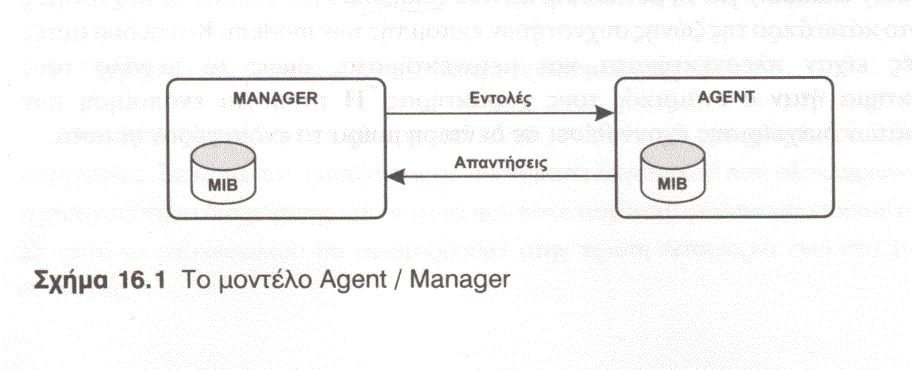 12
Συστήματα διαχείρισης δικτύου (8/8)
Ο υπεύθυνος διαχειριστής, έχει πλήρη γνώση του δικτύου και των εγκατεστημένων agents και διαθέτει:
Βάση δεδομένων με τα στοιχεία του δικτύου και τις παραμέτρους των.
Λογισμικό πρωτοκόλλου για την επαφή του με τους agents.
Μεγάλες έγχρωμες οθόνες για την τοπολογική απεικόνιση του δικτύου και την χρωματική κωδικοποίηση της κατάστασης των συσκευών.
Δυνατότητα ηχητικής ενημέρωσης για προειδοποίηση συναγερμών (alarms).
13
Πρωτόκολλο SNMP (1/4)
Το πρωτόκολλο SNMP - Simple Network Managment Protocol,  έχει επικρατήσει γιατί  είναι απλό, καταναλώνει μικρή υπολογιστική ισχύ και ελάχιστους δικτυακούς πόρους.
Το SNMP είναι σχεδιασμένο σαν πρωτόκολλο επιπέδου εφαρμογής (επίπεδο 5) στη στοίβα πρωτοκόλλων του TCP/IP και χρησιμοποιεί UDP πακέτα για την ανταλλαγή μηνυμάτων πληροφοριών μεταξύ των συσκευών που διαχειρίζεται. 
Οι πληροφορίες αναφέρονται σε διάφορα στοιχεία των συσκευών, όπως στοιχεία συστήματος, στοιχεία περιβαλλοντικών παραμέτρων, πληροφορίες δικτυακών παραμέτρων, logs σφαλμάτων κ.α.
14
Πρωτόκολλο SNMP (2/4)
To SNMP απαιτεί πιστοποίηση: ο snmp manager προσπελαύνει τις παραμέτρους της δικτυακής συσκευής (snmp agent), είτε για ανάγνωση (ro – read only) είτε για τροποποίηση (rw – read write), σύμφωνα με την παράμετρο community.
Community: διαχειριστική κοινότητα, στην οποία μπορεί να ανήκουν ένας agent και ένας ή περισσότεροι managers. Μόνο τα μέλη μιας «κοινότητας» έχουν τη δυνατότητα να επικοινωνούν μεταξύ τους, χρησιμοποιώντας ως κοινό χαρακτηριστικό και βασικό επίπεδο ασφάλειας, την παράμετρο community.
15
Πρωτόκολλο SNMP (3/4)
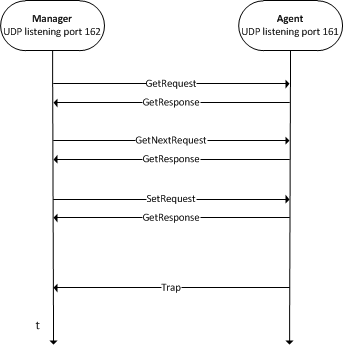 Μηνύματα  Πρωτοκόλλου  SNMP
16
Πρωτόκολλο SNMP (4/4)
Τα βασικά μηνύματα του πρωτοκόλλου SNMP είναι:
GetRequest: ο manager ζητά πληροφορίες που έχει αποθηκεύσει ο agent στην κατάλληλη βάση διαχείρισης
GetNextRequest: ο manager ζητά πληροφορίες από πολλαπλές παραμέτρους (δεν γνωρίζει το όνομά τους).
SetRequest: ο manager ζητά την αλλαγή της τιμής μιας παραμέτρου
GetResponse: η απάντηση του agent στο GetRequest &  GetNextRequest 
Trap: ο agent αναφέρει έκτακτα συμβάντα όπως ColdStart, WarmStart, LinkDown, LinkUp , Authentication failure.
17
Bάση Πληροφοριών Διαχείρισης – MIB (1/8)
Η ΜΙΒ -Management Information Base:
περιλαμβάνει ορισμούς για τις διαχειριζόμενες συσκευές (agents). 
απεικονίζεται με μορφή ιεραρχικού δέντρου ενώ τα περιεχόμενά της παριστάνονται από τα φύλλα του δέντρου. Κάθε φύλλο αντιστοιχεί σε έναν αναγνωριστικό αριθμητικό δείκτη (object identifier - OID). Κάθε OID απεικονίζεται ως μία σειρά από δεκαδικούς αριθμούς χωρισμένους με τελείες (π.χ .1.3.6.1.2.1.5) και η αριθμητική αυτή αναπαράσταση περιέχει κωδικοποιημένα τη δομή του τμήματος του δένδρου της ΜΙΒ, από το φύλλο έως τη ρίζα.
18
Bάση Πληροφοριών Διαχείρισης –MIB (2/8)
Η ΜΙΒ -Management Information Base:
ορίζει συγκεκριμένα αντικείμενα -μεταβλητές που μπορούμε να ανακτήσουμε από κάποιον agent. 
οργανώνει τις μεταβλητές σε διαφορετικές ομάδες. Οι περισσότερες ομάδες μεταβλητών αντιστοιχούν σε γνωστά μας πρωτόκολλα (UDP, TCP, IP, ARP), υλικό δικτύων (Ethernet, Token Ring, FDDI), σε συσκευές υλικού (γέφυρες, μεταγωγείς, δρομολογητές). 
Οι μεταβλητές και η σημασία τους ορίζονται από ξεχωριστά πρότυπα, ώστε η κάθε ομάδα να μπορεί να ορίζει διαφορετικά σύνολα μεταβλητών.
19
Bάση Πληροφοριών Διαχείρισης –MIB (3/8)
Η αρίθμηση στη Δομή πληροφοριών διαχείρισης SMI - 
Structure of Management Information.
20
Bάση Πληροφοριών Διαχείρισης –MIB (4/8)
Εκτός από τις απλές μεταβλητές, που αντιστοιχούν σε μετρητές, η ΜΙΒ περιλαμβάνει και μεταβλητές που αντιστοιχούν σε πίνακες (π.χ. πίνακες δρομολόγησης). 
Η παρακάτω μεταβλητή ΜΙΒ
καθιερωμένο_πρόθεμα_ΜΙΒ.ip.ipRoutingTable  
αντιστοιχεί σε έναν πίνακα δρομολόγησης IP (ipRoutingTable), κάθε καταχώρηση του οποίου περιέχει πολλά πεδία.
21
Bάση Πληροφοριών Διαχείρισης –MIB (5/8)
Για να πάρουμε την τιμή του συγκεκριμένου πεδίου, δίνουμε όνομα της μορφής
καθιερωμένο_πρόθεμα_ΜΙΒ.ip.ipRoutingTable.ipRouteEntry. πεδίο.IP_προορισμού 
όπου το πεδίο αντιστοιχεί σε ένα από τα έγκυρα πεδία μιας καταχώρησης και το IP_προορισμού είναι μια διεύθυνση IP των 32 bit  που χρησιμοποιείται ως δείκτης ευρετηρίου.
22
Bάση Πληροφοριών Διαχείρισης –MIB (6/8)
Όταν η αίτηση για το επόμενο άλμα μετατραπεί σε αναπαράσταση ακεραίων γίνεται:
1.3.6.1.2.1.4.21.1.7.προορισμός , όπου
1.3.6.1.2.1. είναι το καθιερωμένο_πρόθεμα_ΜΙΒ, 
4 είναι ο κωδικός του IP,
21 είναι ο κωδικός του ipRoutingTable,
1 είναι ο κωδικός του ipRouteEntry 
7 είναι ο κωδικός του πεδίου ipRouteNextHop & 
προορισμός η διεύθυνση IP του προορισμού.
23
Bάση Πληροφοριών Διαχείρισης –MIB (7/8)
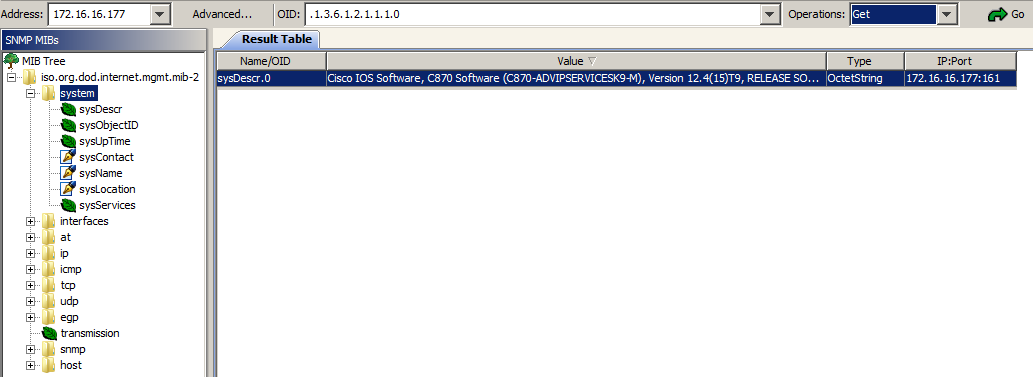 ομάδες που αφορούν: 
στο σύστημα (γενικές παράμετροι του συστήματος/κόμβου), 
σε διασυνδέσεις (στοιχεία διασυνδέσεων προσαρτημένων στον κόμβο), 
σε πρωτόκολλα  (ARP, IP, TCP, UDP, ICMP, EGP, SNMP)
24
Bάση Πληροφοριών Διαχείρισης –MIB (8/8)
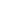 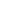 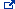 25
Διαχείριση δρομολογητή με SNMP (1/11)
Σενάριο:  Δίνεται το παρακάτω δίκτυο και μας ζητείται:
Στον router_patras με κατάλληλη διαμόρφωση, να ενεργοποιήσουμε SNMP agent για ro & rw.
Στο PC0 να ενεργοποιήσουμε MIB browser και να τον παραμετροποιήσουμε κατάλληλα, ώστε να εντοπίσουμε τον δρομολογητή, στη συνέχεια τη μεταβλητή που αντιστοιχεί στο όνομά του, να διαβάσουμε την τιμή της και να την αλλάξουμε με την τιμή «myrouter».
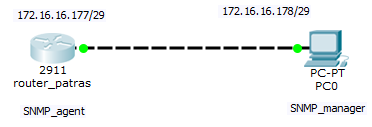 26
Διαχείριση δρομολογητή με SNMP (2/11)
Βηματισμός:
Ενεργοποίηση του SNMP agent στον δρομολογητή για  read only & read-write
Router(config)# snmp-server community myread rο
Router(config)# snmp-server community mywrite rw
Προετοιμασία και παραμετροποίηση του SNMP manager στον Η/Υ
εκκίνηση τoυ MIB Browser
παραμετροποίηση του MIB Browser
27
Διαχείριση δρομολογητή με SNMP (3/11)
Παρακολούθηση παραμέτρων του δρομολογητή μέσω του SNMP manager 
Εντοπισμός του κατάλληλου αντικειμένου στη ΜΙΒ
Ανάγνωση (get) της παραμέτρου hostname
Αλλαγή της τιμής (set) της παραμέτρου hostname 
Έλεγχος της επιτυχούς εφαρμογής της νέας τιμής για το hostname
28
Διαχείριση δρομολογητή με SNMP (4/11)
Περιβάλλον MIB Browser
Σε ένα περιβάλλον παραμετροποίησης του MIB Browser διακρίνουμε συνήθως: το μενού παραμετροποίησης, το παράθυρο απεικόνισης της δενδροειδούς μορφής των παραμέτρων της MIB, το παράθυρο απεικόνισης των χαρακτηριστικών οποιουδήποτε αντικειμένου επιλέξουμε από την MIB, το μενού επιλογής των προς εκτέλεση εντολών στον SNMP agent, το παράθυρο απεικόνισης των αποτελεσμάτων της εκτέλεσης των SNMP εντολών get, set προς τον agent του δρομολογητή, το κατακόρυφο μενού διαχείρισης των αποτελεσμάτων.
.
29
Διαχείριση δρομολογητή με SNMP (5/11)
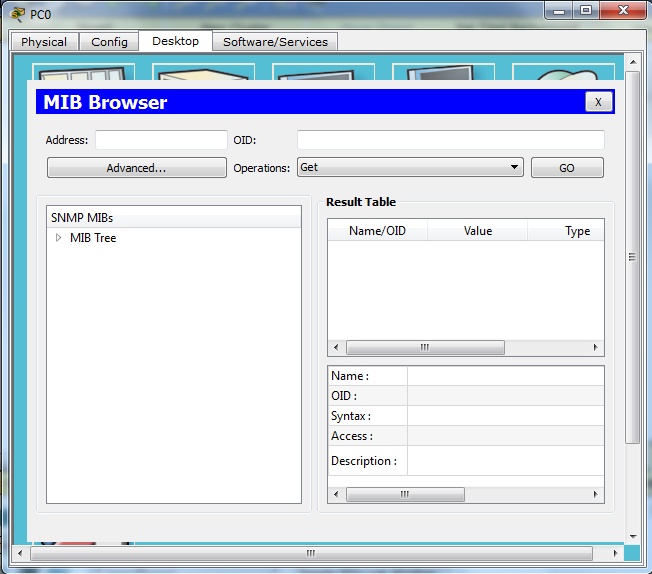 εκκίνηση τoυ MIB Browser στο PC0
30
Διαχείριση δρομολογητή με SNMP (6/11)
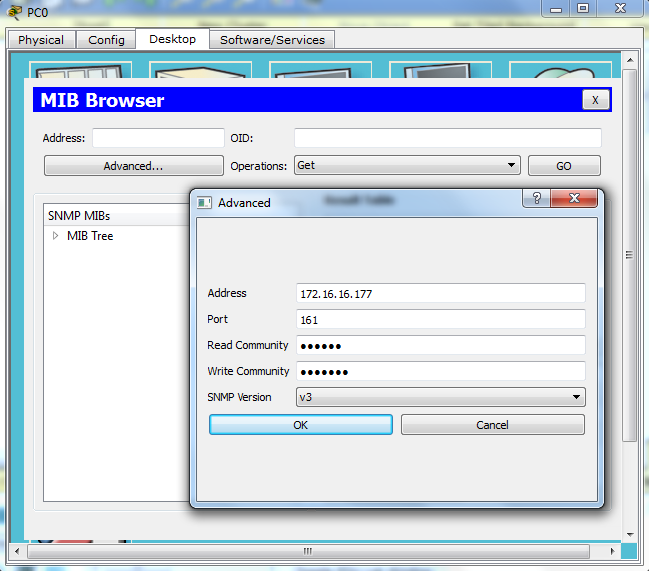 Επιλέγουμε
Advanced
και καταχωρούμε 172.16.16.177, 
161,
myread,
mywrite, 
V3
31
Διαχείριση δρομολογητή με SNMP (7/10)
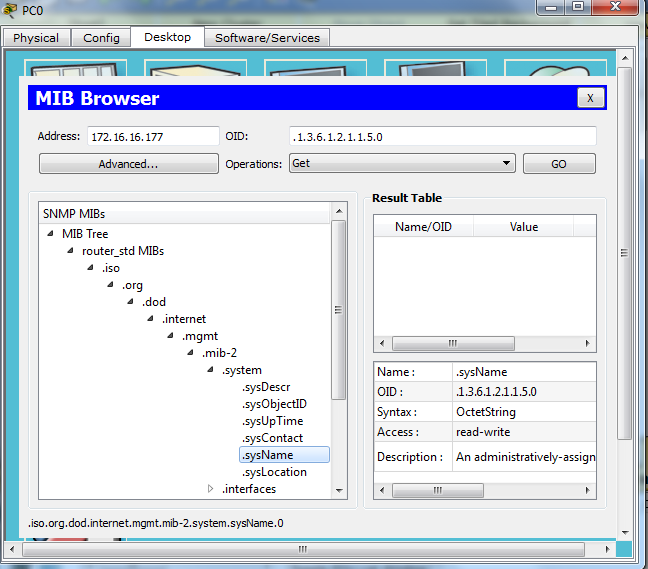 Επεκτείνουμε το δένδρο ΜΙΒ και επιλέγουμε τον κόμβο με όνομα MIB Tree. router_std MIBs. iso.org.dod. internet. mgmt.mib-2. system.sysName

(1.3.6.1.2.1.1.5.0)
32
Διαχείριση δρομολογητή με SNMP (8/11)
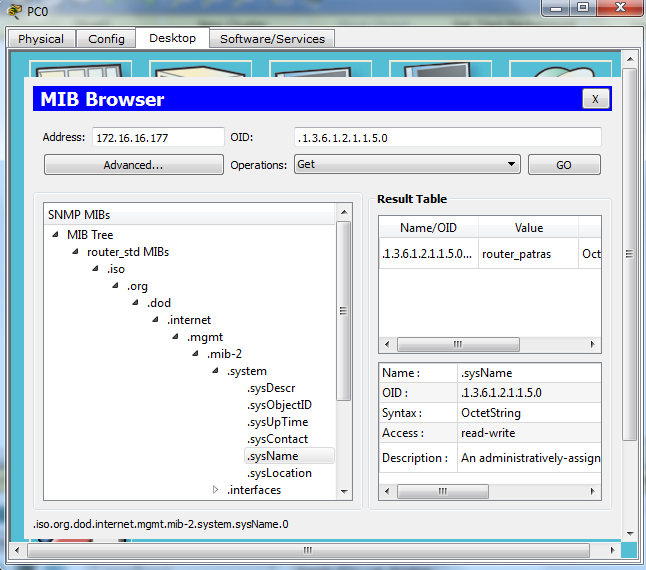 Επιλέγουμε
GET  GO
και μας εμφανίζει το αποτέλεσμα της ανάγνωσης της τιμής της παραμέτρου  sysName,
«Router_patras», 
 την οποία στη συνέχεια θα τροποποιήσουμε σε myrouter
33
Διαχείριση δρομολογητή με SNMP (9/11)
Επιλέγουμε SET
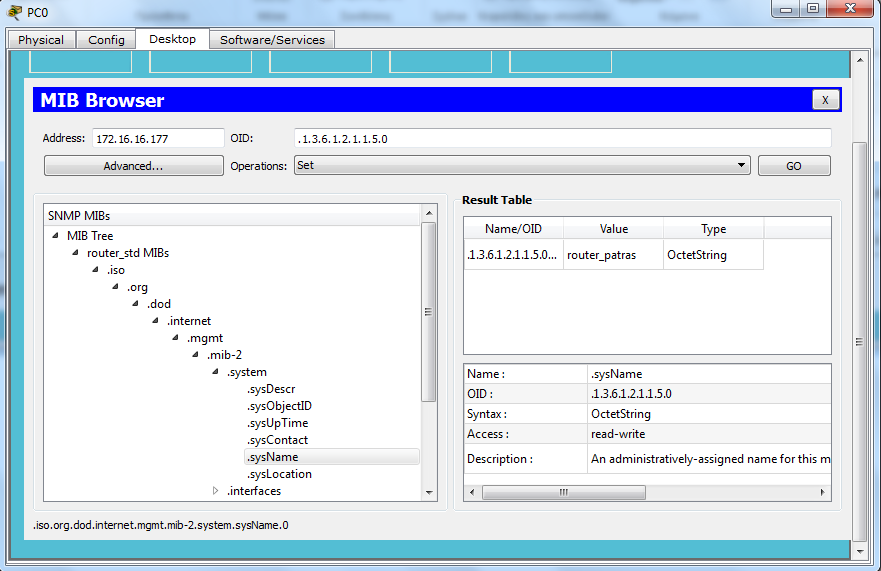 34
Διαχείριση δρομολογητή με SNMP (10/11)
…. στο αναδυόμενο παράθυρο δίνουμε το νέο όνομα myrouter
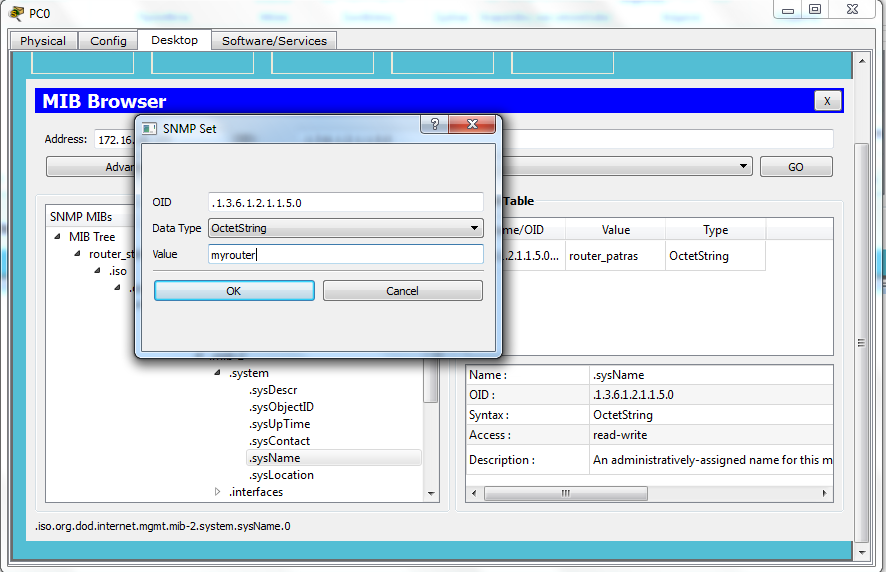 35
Διαχείριση δρομολογητή με SNMP (11/11)
GO & το όνομα router_patras έχει πλέον τροποποιηθεί σε myrouter
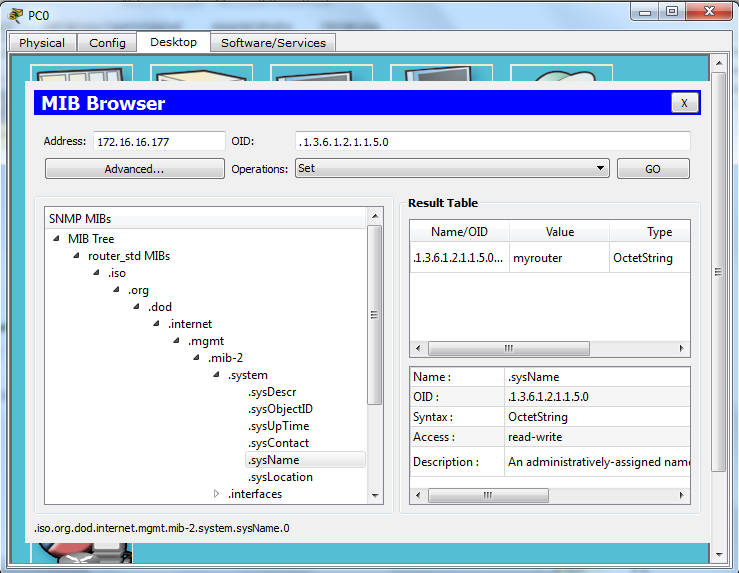 36
Εργαστηριακή Άσκηση telnet – SNMP (1/7)
Διαχείριση δρομολογητών & μεταγωγέων L2  (telnet – SNMP).
Στόχοι της παρούσας εργαστηριακής άσκησης είναι: 
η εξοικείωση με τους τρόπους πρόσβασης (τοπική μέσω κονσόλας και απομακρυσμένη μέσω telnet) και  τα επίπεδα κωδικών πρόσβασης (Console Password, Auxiliary Password, Virtual Terminal Password, Enable Password, Enable Secret) σε δρομολογητές και μεταγωγείς.
η κατανόηση της λειτουργίας του πρωτοκόλλου διαχείρισης δικτύων SNMP μέσω της εκτέλεσης των βασικών του εντολών μεταξύ ενός SNMP manager και ενός SNMP agent.
37
Εργαστηριακή Άσκηση telnet – SNMP (2/7)
Διαχείριση δρομολογητών & μεταγωγέων L2  (telnet – SNMP). Σενάριο: Στο παρακάτω διαδίκτυο, υλοποιημένο σε Cisco Packet Tracer, o δρομολογητής router_patras και ο μεταγωγέας switch_patras θα πρέπει να είναι διαχειρήσιμοι με telnet & SNMP από το PC1.
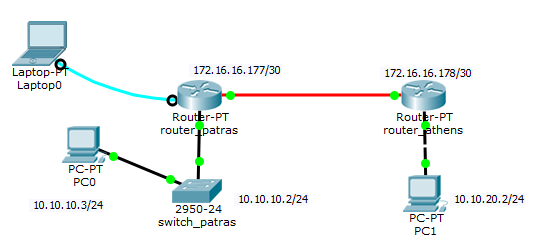 38
Εργαστηριακή Άσκηση telnet – SNMP (3/7)
Διαχείριση δρομολογητών & μεταγωγέων L2  (telnet – SNMP). Απαιτήσεις: Μας ζητείται να προετοιμάσουμε κατάλληλα το διαδίκτυο ώστε ο υπεύθυνος διαχειριστής να μπορεί να αξιοποιεί απομακρυσμένη πρόσβαση μέσω telnet καθώς και τις δυνατότητες του πρωτοκόλλου SNMP.
Ειδικότερα θα μελετήσουμε τη δενδροειδή δομή της ΜΙΒ και θα  εντοπίσουμε την κατηγορία παραμέτρων «system». Θα προχωρήσουμε στην ανάγνωση (get) των ονομάτων των συσκευών  router_patras & switch_patras και στη συνέχεια σε αλλαγή (set) των ονομάτων (sysname) σε myrouter & myswitch αντίστοιχα.
Η διευθυνσιοδότηση θα γίνει σύμφωνα με τα αναγραφόμενα στο σχήμα.
39
Εργαστηριακή Άσκηση telnet – SNMP (4/7)
Υλοποίηση (1):
Για την υλοποίηση της άσκησης, θα ακολουθήσουμε τα παρακάτω βήματα:
Βήμα 1 –Διαμόρφωση μέσω κονσόλας του δρομολογητή router_patras, ώστε να είναι προσβάσιμος από απόσταση μέσω telnet.
Διασύνδεση τερματικού στην console port του δρομολογητή
Απόδοση δικτυακών στοιχείων στις διεπαφές του δρομολογητή σύμφωνα με τα αναγραφόμενα στο σχήμα
Ενεργοποίηση vty line  με  τοποθέτηση login password για telnet πρόσβαση
Ενεργοποίηση πρόσβασης σε priviledge επίπεδο με τοποθέτηση enable password
Εφαρμογή στατικής δρομολόγησης για να είναι δυνατή η επικοινωνία με το PC1
40
Εργαστηριακή Άσκηση telnet – SNMP (5/7)
Υλοποίηση (2):
Βήμα 2 – Διαμόρφωση μέσω κονσόλας του μεταγωγέα switch_patras, ώστε να είναι προσβάσιμος από απόσταση μέσω telnet. 
Διασύνδεση τερματικού στην console port του μεταγωγέα
Ενεργοποίηση της  Vla1 διεπαφής του  μεταγωγέα και απόδοση  δικτυακών στοιχείων (IP & mask) 
Ενεργοποίηση vty line  με  τοποθέτηση login password για telnet πρόσβαση
Ενεργοποίηση πρόσβασης σε priviledge επίπεδο με τοποθέτηση enable password
Ορισμός default gateway στον μεταγωγέα
41
Εργαστηριακή Άσκηση telnet – SNMP (6/7)
Υλοποίηση (3):
Βήμα 3 – Απόδοση δικτυακών στοιχείων στα PC0 & PC1 
Βήμα 4 – Απόδοση δικτυακών στοιχείων στις διεπαφές του δρομολογητή router_athens 
Βήμα 5 – Εφαρμογή στατικής δρομολόγησης στον δρομολογητή router_athens
Βήμα 6 – Πρόσβαση από το PC1, μέσω telnet, στον δρομολογητή router_patras  και ενεργοποίηση σε αυτόν του SNMP agent
42
Εργαστηριακή Άσκηση telnet – SNMP (7/7)
Υλοποίηση (4):
Βήμα 7 – Πρόσβαση από το PC1, μέσω telnet, στον μεταγωγέα switch_patras και ενεργοποίηση σε αυτόν του SNMP agent 
Βήμα 8 – Ενεργοποίηση και παραμετροποίηση του SNMP manager στο PC1 για ro & rw 
Βήμα 9 – Παρακολούθηση παραμέτρων δρομολογητή & μεταγωγέα μέσω SNMP manager, σύμφωνα με τις απαιτήσεις της άσκησης.
43
Χρήσιμες εντολές (1/5)
Για την ενεργοποίηση διεπαφής & απόδοση IP και μάσκας, αξιοποιούμε τις εντολές:
Router(config)# interface <όνομα διεπαφής>
Router(config-if)# no shutdown
Router(config-if)#ip address <ip addr> <mask>
Για τον ορισμό default gateway στον μεταγωγέα, αξιοποιούμε την εντολή:
Router(config)# ip default-gateway <ip>
44
Χρήσιμες εντολές (2/5)
Για την εφαρμογή ασφαλούς πρόσβασης μέσω κονσόλας ή ιδεατού τερματικού, θα αξιοποιήσουμε τις εντολές:
Router(config)# line con 0   (για κονσόλα) ή line vty 0  4  (για virtual terminal)
Router(config-line)# login
Router(config-line)#password <συνθηματικό>
Για την εφαρμογή ασφαλούς πρόσβασης σε  priviledge mode, θα αξιοποιήσουμε την εντολή:
Router(config)#enable password <συνθηματικό>   ή 
Router(config)#enable secret <συνθηματικό>
45
Χρήσιμες εντολές (3/5)
Για την εφαρμογή στατικής δρομολόγησης θα αξιοποιήσουμε την εντολή: Router(config)# ip route <ip net> <mask> <next hop>
Για την (δια)δικτυακή πρόσβαση μέσω telnet, θα αξιοποιήσουμε την εντολή: PC1>telnet <ip>
Για την ενεργοποίηση του SNMP agent στον δρομολογητή ή μεταγωγέα θα αξιοποιήσουμε τις εντολές:
Router(config)# snmp-server community <συνθηματικό > ro
Router(config)# snmp-server community  <συνθηματικό>  rw
46
Χρήσιμες εντολές (4/5)
Για την σύντομη επισκόπηση των διεπαφών θα  αξιοποιήσουμε την εντολή: Router# show ip int brief
Για την επισκόπηση του πίνακα δρομολόγησης, θα αξιοποιήσουμε την εντολή: Router# show ip route
Για την επιβεβαίωση της ενεργοποίησης του SNMP agent θα αξιοποιήσουμε την εντολή: Router# show snmp community
Για την επισκόπηση της τρέχουσας διαμόρφωσης θα αξιοποιήσουμε την εντολή: Router# show running-config
Για να σώσουμε την τρέχουσα διαμόρφωση,  θα αξιοποιήσουμε την εντολή: Router# write
47
Χρήσιμες εντολές (5/5)
Για την ενεργοποίηση του SNMP manager στο PC1:
στον μεν προσομοιωτή Cisco Packet Tracer, θα αξιοποιήσουμε  τον MIB browser που παρέχεται στην καρτέλα desktop.
σε οποιοδήποτε υπολογιστικό σύστημα σε πραγματικό χρόνο, θα αξιοποιήσουμε το ελεύθερο λογισμικό iReasoning MIB browser, το οποίο θα εγκαταστήσουμε στον υπολογιστή του διαχειριστή.
48
Τέλος Ενότητας
Ερωτήσεις;
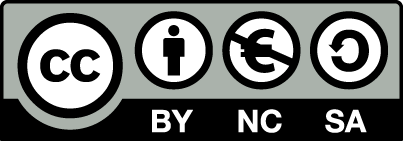 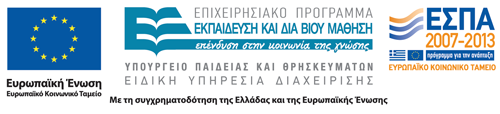 Σημειώματα
Σημείωμα Αναφοράς
Copyright Τεχνολογικό Εκπαιδευτικό Ίδρυμα Αθήνας, Ιφιγένεια Φουντά 2014. Ιφιγένεια Φουντά. «Δίκτυα Υπολογιστών ΙΙ (Ε). Πρωτόκολλο SNMP». Έκδοση: 1.0. Αθήνα 2014. Διαθέσιμο από τη δικτυακή διεύθυνση: ocp.teiath.gr.
Σημείωμα Αδειοδότησης
Το παρόν υλικό διατίθεται με τους όρους της άδειας χρήσης Creative Commons Αναφορά, Μη Εμπορική Χρήση Παρόμοια Διανομή 4.0 [1] ή μεταγενέστερη, Διεθνής Έκδοση.   Εξαιρούνται τα αυτοτελή έργα τρίτων π.χ. φωτογραφίες, διαγράμματα κ.λ.π., τα οποία εμπεριέχονται σε αυτό. Οι όροι χρήσης των έργων τρίτων επεξηγούνται στη διαφάνεια  «Επεξήγηση όρων χρήσης έργων τρίτων». 
Τα έργα για τα οποία έχει ζητηθεί άδεια  αναφέρονται στο «Σημείωμα  Χρήσης Έργων Τρίτων».
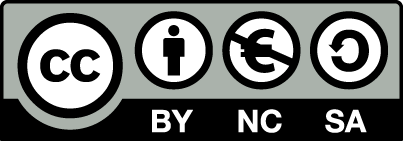 [1] http://creativecommons.org/licenses/by-nc-sa/4.0/ 
Ως Μη Εμπορική ορίζεται η χρήση:
που δεν περιλαμβάνει άμεσο ή έμμεσο οικονομικό όφελος από την χρήση του έργου, για το διανομέα του έργου και αδειοδόχο
που δεν περιλαμβάνει οικονομική συναλλαγή ως προϋπόθεση για τη χρήση ή πρόσβαση στο έργο
που δεν προσπορίζει στο διανομέα του έργου και αδειοδόχο έμμεσο οικονομικό όφελος (π.χ. διαφημίσεις) από την προβολή του έργου σε διαδικτυακό τόπο
Ο δικαιούχος μπορεί να παρέχει στον αδειοδόχο ξεχωριστή άδεια να χρησιμοποιεί το έργο για εμπορική χρήση, εφόσον αυτό του ζητηθεί.
Επεξήγηση όρων χρήσης έργων τρίτων
Δεν επιτρέπεται η επαναχρησιμοποίηση του έργου, παρά μόνο εάν ζητηθεί εκ νέου άδεια από το δημιουργό.
©
διαθέσιμο με άδεια CC-BY
Επιτρέπεται η επαναχρησιμοποίηση του έργου και η δημιουργία παραγώγων αυτού με απλή αναφορά του δημιουργού.
διαθέσιμο με άδεια CC-BY-SA
Επιτρέπεται η επαναχρησιμοποίηση του έργου με αναφορά του δημιουργού, και διάθεση του έργου ή του παράγωγου αυτού με την ίδια άδεια.
διαθέσιμο με άδεια CC-BY-ND
Επιτρέπεται η επαναχρησιμοποίηση του έργου με αναφορά του δημιουργού. 
Δεν επιτρέπεται η δημιουργία παραγώγων του έργου.
διαθέσιμο με άδεια CC-BY-NC
Επιτρέπεται η επαναχρησιμοποίηση του έργου με αναφορά του δημιουργού. 
Δεν επιτρέπεται η εμπορική χρήση του έργου.
Επιτρέπεται η επαναχρησιμοποίηση του έργου με αναφορά του δημιουργού.
και διάθεση του έργου ή του παράγωγου αυτού με την ίδια άδεια
Δεν επιτρέπεται η εμπορική χρήση του έργου.
διαθέσιμο με άδεια CC-BY-NC-SA
διαθέσιμο με άδεια CC-BY-NC-ND
Επιτρέπεται η επαναχρησιμοποίηση του έργου με αναφορά του δημιουργού.
Δεν επιτρέπεται η εμπορική χρήση του έργου και η δημιουργία παραγώγων του.
διαθέσιμο με άδεια 
CC0 Public Domain
Επιτρέπεται η επαναχρησιμοποίηση του έργου, η δημιουργία παραγώγων αυτού και η εμπορική του χρήση, χωρίς αναφορά του δημιουργού.
Επιτρέπεται η επαναχρησιμοποίηση του έργου, η δημιουργία παραγώγων αυτού και η εμπορική του χρήση, χωρίς αναφορά του δημιουργού.
διαθέσιμο ως κοινό κτήμα
χωρίς σήμανση
Συνήθως δεν επιτρέπεται η επαναχρησιμοποίηση του έργου.
Διατήρηση Σημειωμάτων
Οποιαδήποτε αναπαραγωγή ή διασκευή του υλικού θα πρέπει να συμπεριλαμβάνει:
το Σημείωμα Αναφοράς
το Σημείωμα Αδειοδότησης
τη δήλωση Διατήρησης Σημειωμάτων
το Σημείωμα Χρήσης Έργων Τρίτων (εφόσον υπάρχει)
μαζί με τους συνοδευόμενους υπερσυνδέσμους.
Χρηματοδότηση
Το παρόν εκπαιδευτικό υλικό έχει αναπτυχθεί στo πλαίσιo του εκπαιδευτικού έργου του διδάσκοντα.
Το έργο «Ανοικτά Ακαδημαϊκά Μαθήματα στο ΤΕΙ Αθήνας» έχει χρηματοδοτήσει μόνο την αναδιαμόρφωση του εκπαιδευτικού υλικού. 
Το έργο υλοποιείται στο πλαίσιο του Επιχειρησιακού Προγράμματος «Εκπαίδευση και Δια Βίου Μάθηση» και συγχρηματοδοτείται από την Ευρωπαϊκή Ένωση (Ευρωπαϊκό Κοινωνικό Ταμείο) και από εθνικούς πόρους.
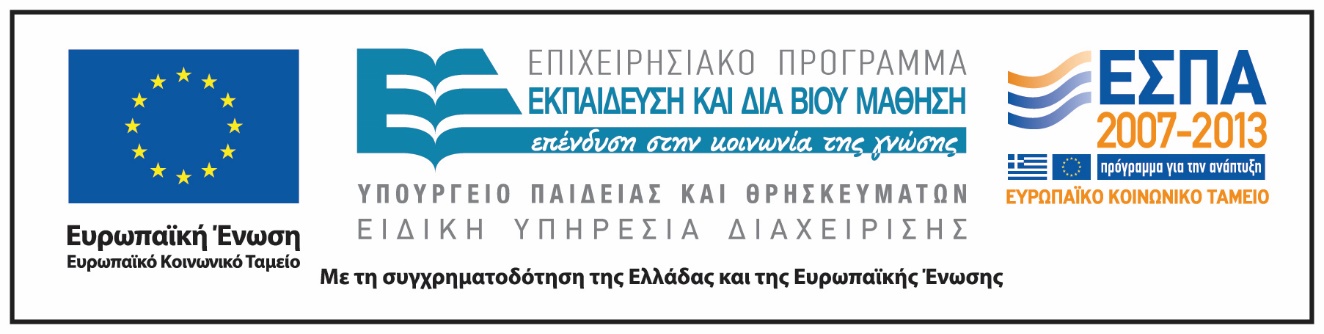